HRVATSKI JEZIK
Slagalica
Zaljubljeno sunce
              Vera Zemunić
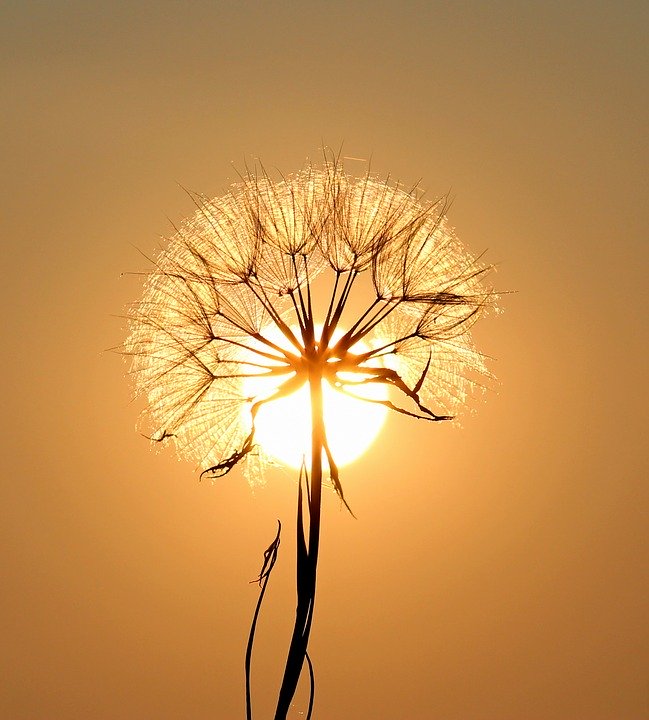 Zaljubljeno sunce
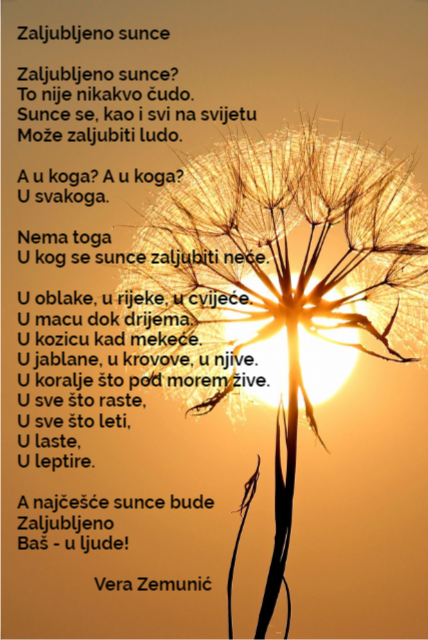 PJESNIČKI RITAM
Ponavljanjem riječi i 
 stihova, njihovom
 duljinom, nabrajanjem ili
 rimom pjesnik stvara
 pjesnički ritam.
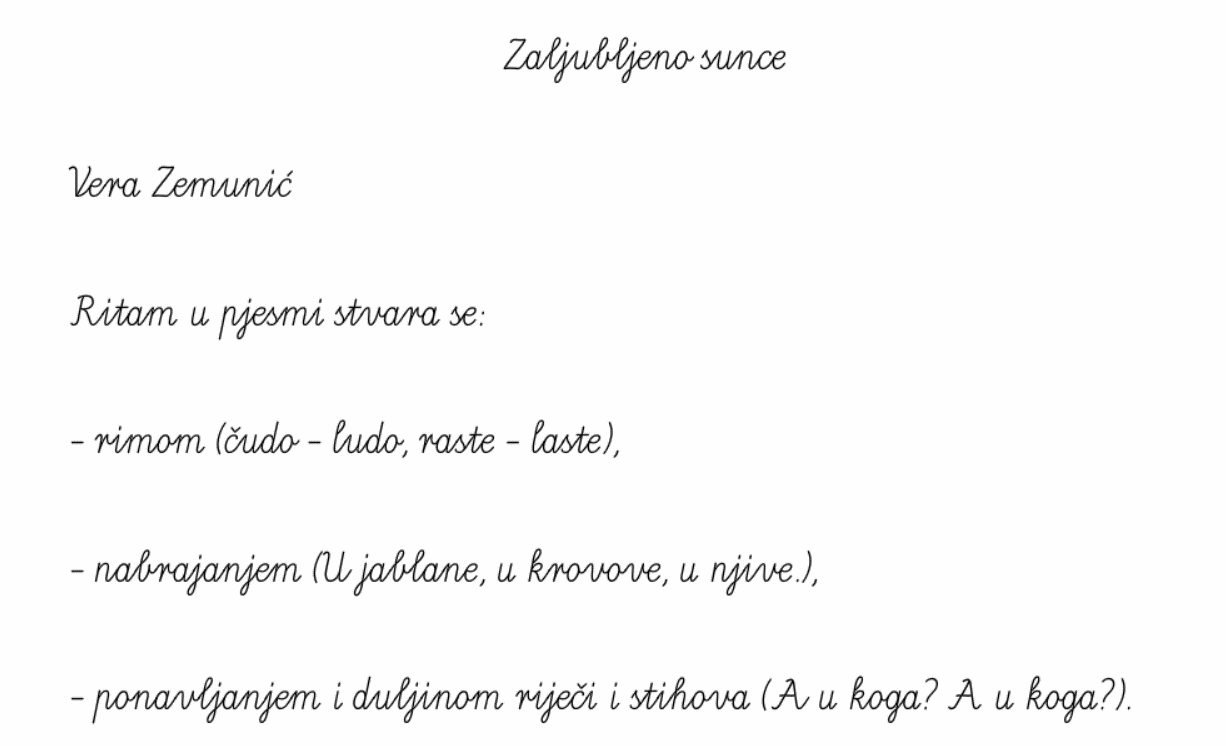 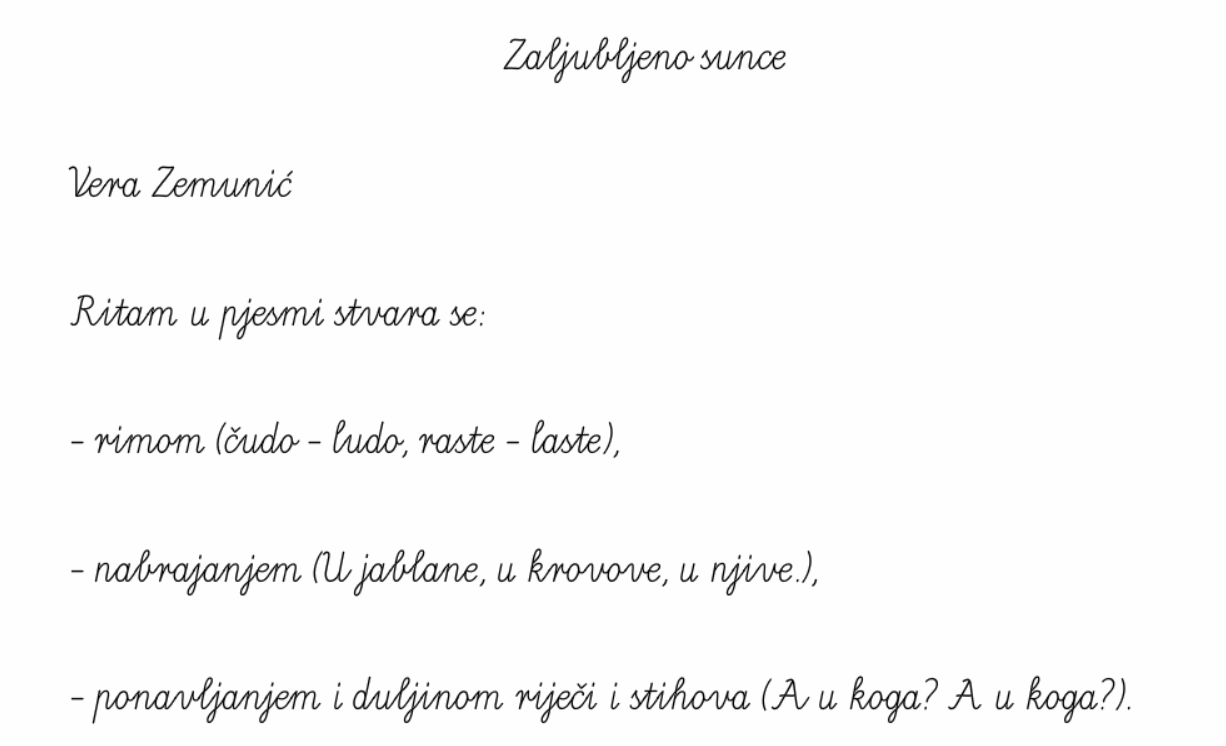 KVIZ
https://wordwall.net/hr/resource/2425732
Domaća zadaća-odgovori na pitanja
MATEMATIKA
Ponovimo pojmove…
https://wordwall.net/hr/resource/2283504
Ponovimo pisano zbrajanje i oduzimanje
1. Zbroju brojeva 213 i 421 pribroji broj 125.
421
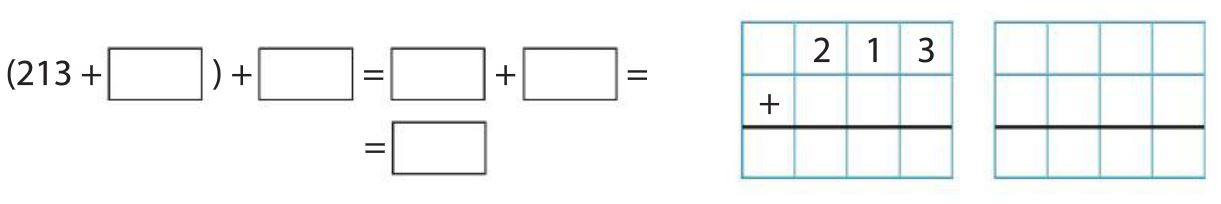 634
6   3   4
 +   1   2   5
125
125
4    2   1
759
6
3
4
7
5
9
2. Biciklističku utrku započelo je 345 natjecatelja. Tijekom utrke odustalo je 29 natjecatelja. Koliko je natjecatelja stiglo na cilj?
započelo 345
poznato:
odustalo   29
5
4
3
nepoznato:
Koliko je natjecatelja stiglo na cilj?
345
– 29
 316
2
9
–
6
1
3
345 manje 29 je 316.
Na cilj je stiglo 316 natjecatelja.
3. Zbroji broj koji ima 5 J, 7 D i 6 S s brojem koji je neposredno iza 298.
675
+ 299
   974
7
6
5
9
2
9
+
9
7
4
4. Dopuni prazna mjesta.
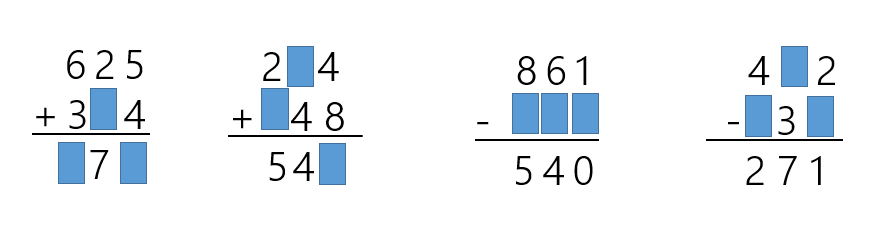 Kviz
Riješi zadatke u bilježnicu!
GLAZBENA  KULTURA
HIMNA REPUBLIKE HRVATSKEHimna je svečana pjesma. Izvodi se na važnim državnim svečanostima te na važnim priredbama i sportskim događanjima. Himna Republike Hrvatske zove se LIJEPA NAŠA DOMOVINA. Napisao ju je Antun Mihanović, a uglazbio Josip Runjanin.
Lijepa naša domovino,Oj junačka zemljo mila,Stare slave djedovino,da bi vazda sretna bila!Mila, kano si nam slavna,Mila si nam ti jedina.Mila, kuda si nam ravna,Mila, kuda si planina!
Teci Dravo, Savo teci,Nit' ti Dunav silu gubi,Sinje more svijetu reci,Da svoj narod Hrvat ljubi.Dok mu njive sunce grije,Dok mu hrašće bura vije,Dok mu mrtve grobak krije,Dok mu živo srce bije!
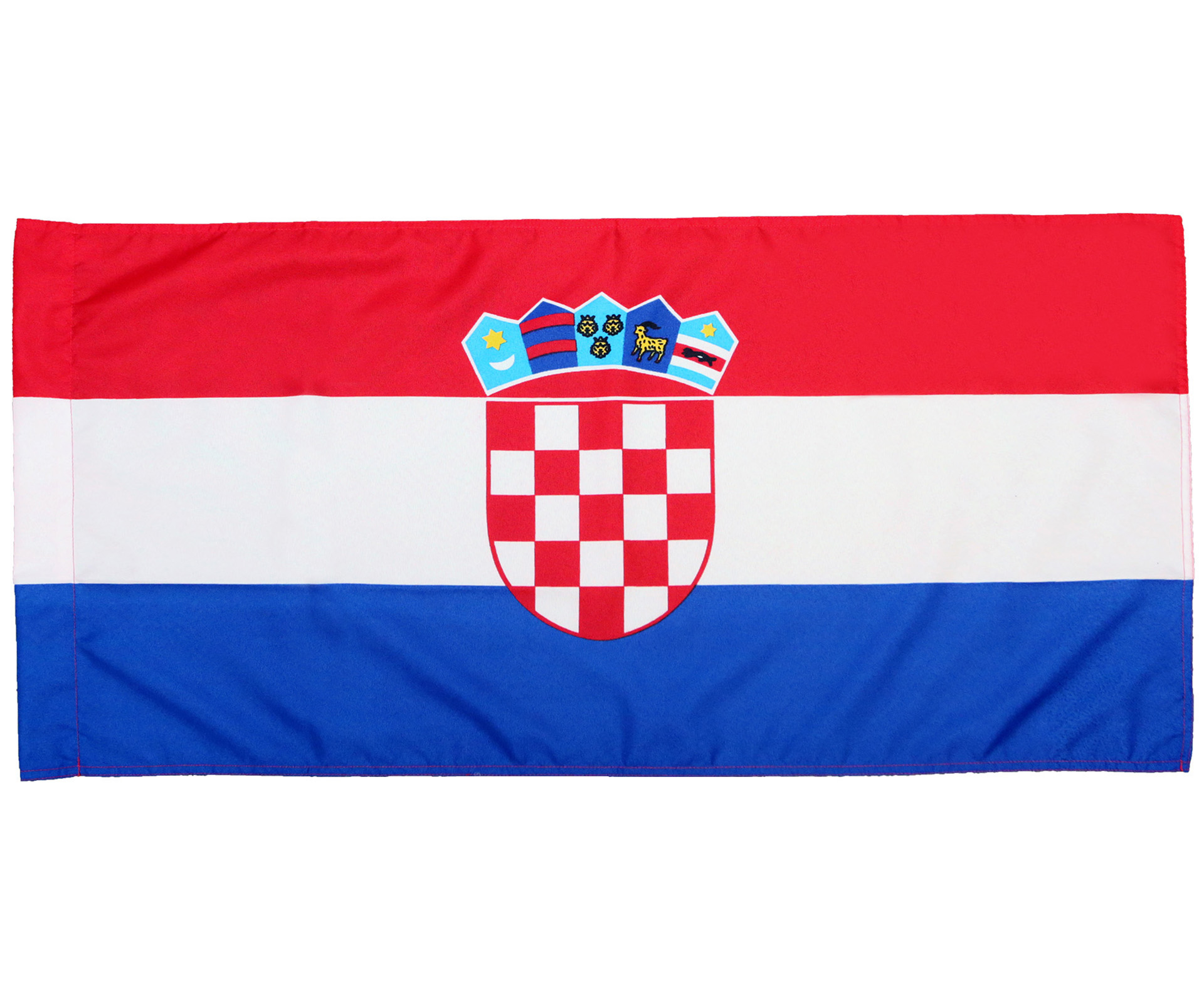 Poslušajmo himnu!
Zavrti kotač i otpjevaj pjesmu!
Poslušajte skladbe!
Na nastavni listić upiši glazbene sastavnice skladbe:
naslov, 
skladatelj, 
izvođači,
 ugođaj, 
tempo, 
dinamika,
1. skladba                   KVIZ
2. skladba
3.skladba
4. skladba
1. skladba
NAZIV SKLADBE:  PLES ŠEĆERNE VILE
 
SKLADATELJ: PETAR ILJIČ ČAJKOVSKI
  
UGOĐAJ:
 
IZVOĐAČI:  
 
TEMPO:
 
DINAMIKA:
2. skladba
NAZIV SKLADBE: KUKAVICA
 
SKLADATELJ:  CAMILLE SAINT SAENS
  
UGOĐAJ:
 
IZVOĐAČI:  
 
TEMPO:
 
DINAMIKA:
3. skladba
NAZIV SKLADBE:  TOCCATA u d-molu
 
SKLADATELJ:       JOHANN SEBASTIAN BACH
  
UGOĐAJ:
 
IZVOĐAČI:  
 
TEMPO:
 
DINAMIKA:
4. skladba
NAZIV SKLADBE: TURSKA KORAČNICA 
 
SKLADATELJ:  WOLFGANG AMADEUS MOZART
 
UGOĐAJ:
 
IZVOĐAČI:  
 
TEMPO:
 
DINAMIKA: